Национальный реестр специалистов (НРС).
Квалификационные требования
Необходимо разработать дорожную карту по подготовке документов для Национального реестра специалистов (НРС)
Градостроительный кодекс, регулирующий нормы НРС (ч.2 ст. 47, 48, 52, 55 5-1 ) вступает в силу 01.07.2017
Законодательные нормы
Аналогичная норма предусмотрена для архитектурно-строительного проектирования и инженерных изысканий
Требования к специалистам
Специалисты по организации строительства (главные инженеры проектов),
Специалисты по организации инженерных изысканий (главные инженеры проектов), 
Специалисты по организации архитектурно-строительного проектирования (главные инженеры проектов, главные архитекторы проектов)
Требования
Функционал
Регулирующие нормы
Статья 55.5. Стандарты и внутренние документы саморегулируемой организации
Статья 55. 5-1. Специалисты по организации инженерных изысканий, специалисты по организации архитектурно-строительного проектирования, специалисты по организации строительства
Организация выполнения работ по соответствующему направлению. 

Должностные обязанности предусмотрены п.5. ст. 555-1
В организации должно быть не менее чем два специалиста по месту основной работы
Специалисты должны быть включены в национальные реестры специалистов
Виды квалификационных стандартов в строительстве
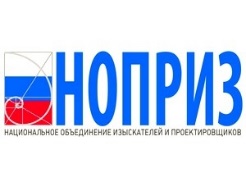 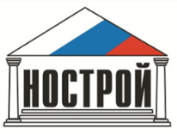 Национальные объединения
функции
Исключение
Ст.555-1 п.9
Отказ о включении
Ст.555-1 п.8
Включение
Ст.555-1 п.6
Минимальные требования:
Наличие высшего образования по профессии, специальности или направлению подготовки в области строительства;
Наличие стажа работы соответственно в организациях выполняющих строительство, реконструкцию, капитальный ремонт объектов капитального строительства на инженерных должностях не менее чем три года;
Наличие общего трудового стажа по профессии, специальности или направлению подготовки в области строительства не менее чем три года;
Повышение квалификации специалиста по направлению подготовки в области строительства не реже одного раза в пять лет; 
Наличие разрешения на работу (для иностранных граждан)
На основании заявления физ.лица;
В связи со смертью физ.лица( в том числе на основании обращения СРО);
В случае, если по вине физ.лица осуществлялись выплаты из ком.фондов СРОи вина этого специалиста была установлена судом( в том числе на основании обращения СРО);
В случае привлечения физ.лица к административной ответственности два и более раза за аналогичные правонарушения, допущенные при осуществлении строительства, реконструкции, капитального ремонта одного объекта капитального строительства( в том числе на основании обращения СРО);
Ессли ИП или юр.лицо, работником которого является физ.лицо, по вине физ.лица включено в реестр недобросовестных поставщиков (подрядчиков, исполнителей) и вина этого специалиста установлена судом ( на основании обращения ИП или юр.лица);
По истечении у иностранного гражданина срока действия разрешения на временное проживание в РФ и срока действия резрешения на работу.
1) несоответствия такого лица требованиям, установленным           частью 6 настоящей статьи;
2) установления факта представления документов, содержащих недостоверные сведения;
3) наличия у такого физического лица непогашенной или неснятой судимости за совершение умышленного преступления;
4) наличия в отношении такого физического лица решений об исключении сведений о нем из национального реестра специалистов по указанным в пунктах 3 - 5 части 9 настоящей статьи основаниям, принятых за период не более чем три года, предшествующих дате подачи заявления, указанного в части 6 настоящей статьи;
5) наличия в отношении такого физического лица решений об исключении сведений о нем из национального реестра специалистов, принятых за период не менее чем два года, предшествующих дате подачи заявления, указанного в части 6 настоящей статьи.
МИНСТРОЙ
Утверждает до 30.09.16 ведомственные акты
Ст.555-1 п.7, п.13
Порядок включения и исключения сведений о физ.лицах
Порядок ведения национального реестра специалистов, порядок  внесение изменений в сведения о физ.лицах
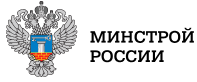 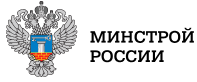 Статья 555-1
Изменение в Едином реестре членов СРО (раздел свидетельство о допуске)
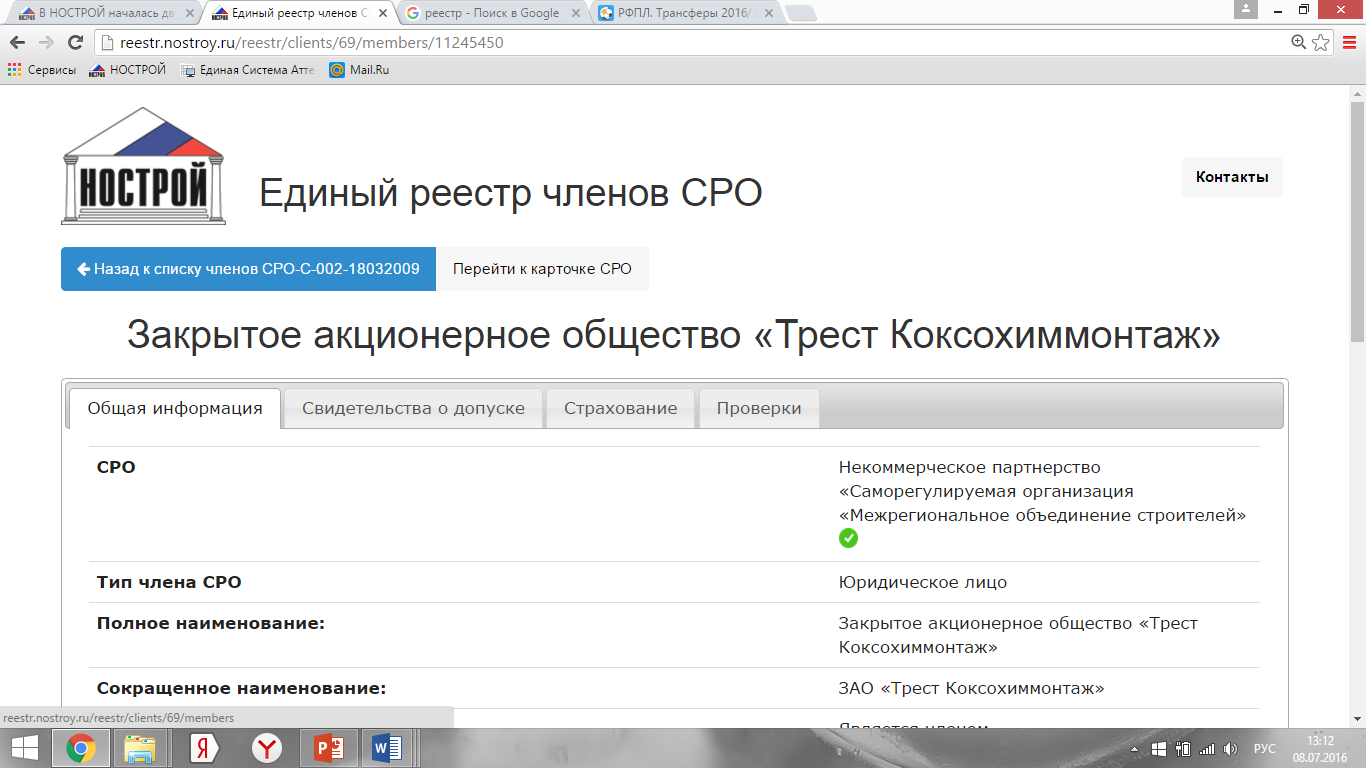 Специалисты
Предложения к содержанию регламентирующих документов, разрабатываемых Минстрой России
Предложения к содержанию регламентирующих документов, разрабатываемых Нац. объединениями
Разработка программного обеспечения  НРС
Прежде всего необходима разработка ТЗ к программному обеспечению НРС
Технические требования к программному продукту должны включать в себя:
Требования к интерфейсу продукта;
Структура содержания (требования к личным кабинетам: администратора, координатора)
Разработка может занять от 3 до 6 месяцев
СПАСИБО ЗА ВНИМАНИЕ!